Navoiy SHXTMFMTTEBga qarashli
NAVOIY SHAHAR 12-DAVLAT 
IXTISOSLASHTIRILGAN  UMUMTA’LIM MAKTABI

Maktab jamoat ishlarida faolligi, o`zining go`zal xulqi hamda qiz bolaga xos barcha ezgu fazilatlar sohibasi ekanligi, orastaligi tengdosh qizlarga o`rnak bo`lgan
____ - “_____”  sinf o`quvchisi 
_________________________________________________________


nominatsiyasi bilan taqdirlanadi.

Maktab direktori:		A.Azimov 

2015-yil ___-may
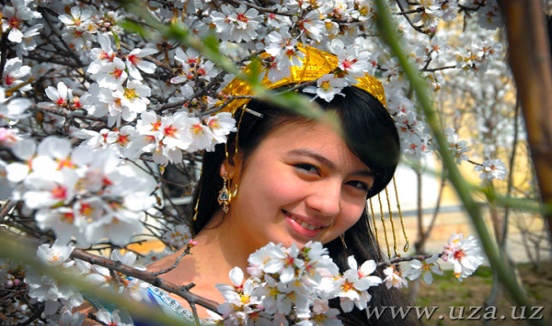 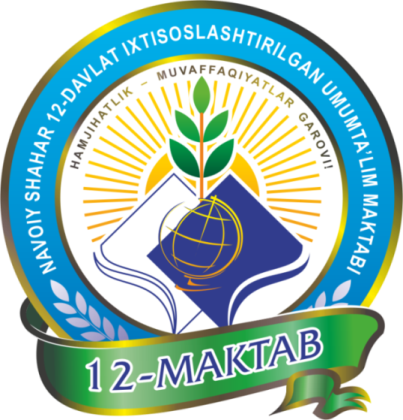 “ENG ORASTA QIZ”
№ _____
Navoiy SHXTMFMTTEBga qarashli
NAVOIY SHAHAR 
3-UMUMIY O`RTA TA’LIM MAKTABI

Tengdoshlariga o`zining yuksak iste’dodi bilan o`rnak bo`lgan, 
2014-2015 o`quv yili davomida maktab, shahar, viloyat miqyosida o`tkazilgan ijodiy ishlar tanlovida o`z iste’dodini to`la namoyon qilib, sovrinli o`rinlarni egallab, 
maktab jamoasida e`tibor qozonganligi uchun 
____ - “_____”  sinf o`quvchisi 
_________________________________________________________


nominatsiyasi bilan taqdirlanadi.

Maktab direktori:		A.Azimov 
2015-yil ___-may
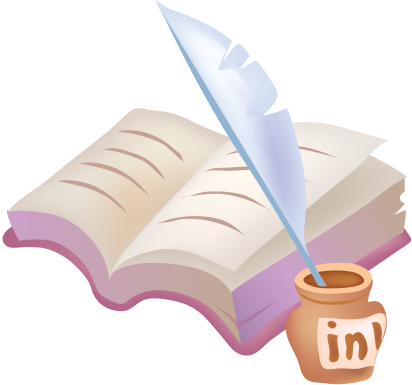 “ENG IJODKOR O`QUVCHI”
№ _____
Navoiy SHXTMFMTTEBga qarashli
NAVOIY SHAHAR 12-DAVLAT 
IXTISOSLASHTIRILGAN  UMUMTA’LIM MAKTABI

2014-2015 o`quv yili davomida o`zining yuksak iqtidori, namunali xulqi hamda jamoat ishlarida faolligi bilan barcha tengdoshlariga namuna va ibrat bo`lganligi uchun
____ - “_____”  sinf o`quvchisi 
_________________________________________________________


nominatsiyasi bilan taqdirlanadi.

Maktab direktori:		A.Azimov 
2015-yil ___-may
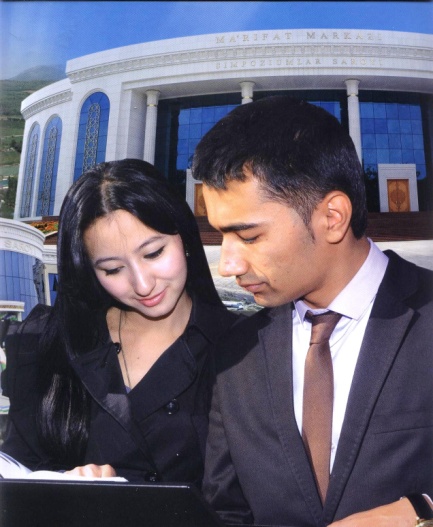 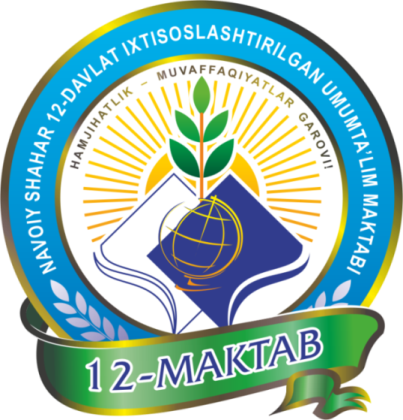 “ENG FAOL O`QUVCHI”
№ _____
Navoiy SHXTMFMTTEBga qarashli
NAVOIY SHAHAR 12-DAVLAT 
IXTISOSLASHTIRILGAN  UMUMTA’LIM MAKTABI

2014-2015 o`quv yili davomida o`zining chet tillarni o`rganishga bo`lgan ishtiyoqi va o`quvchilar o`rtasida ingliz tilida do`stona va samimiy muloqot qila olish qobiliyati bilan barchaning diqqatiga sazovor bo`lganligi uchun
____ - “_____”  sinf o`quvchisi 
_________________________________________________________


nominatsiyasi bilan taqdirlanadi.

Maktab direktori:		A.Azimov 
2015-yil ___-may
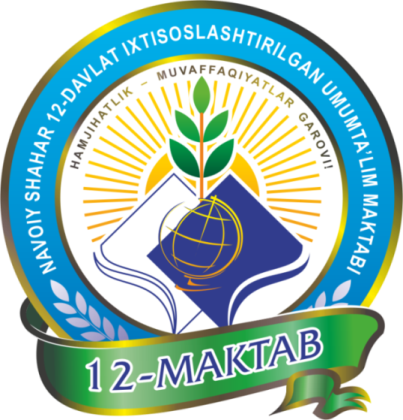 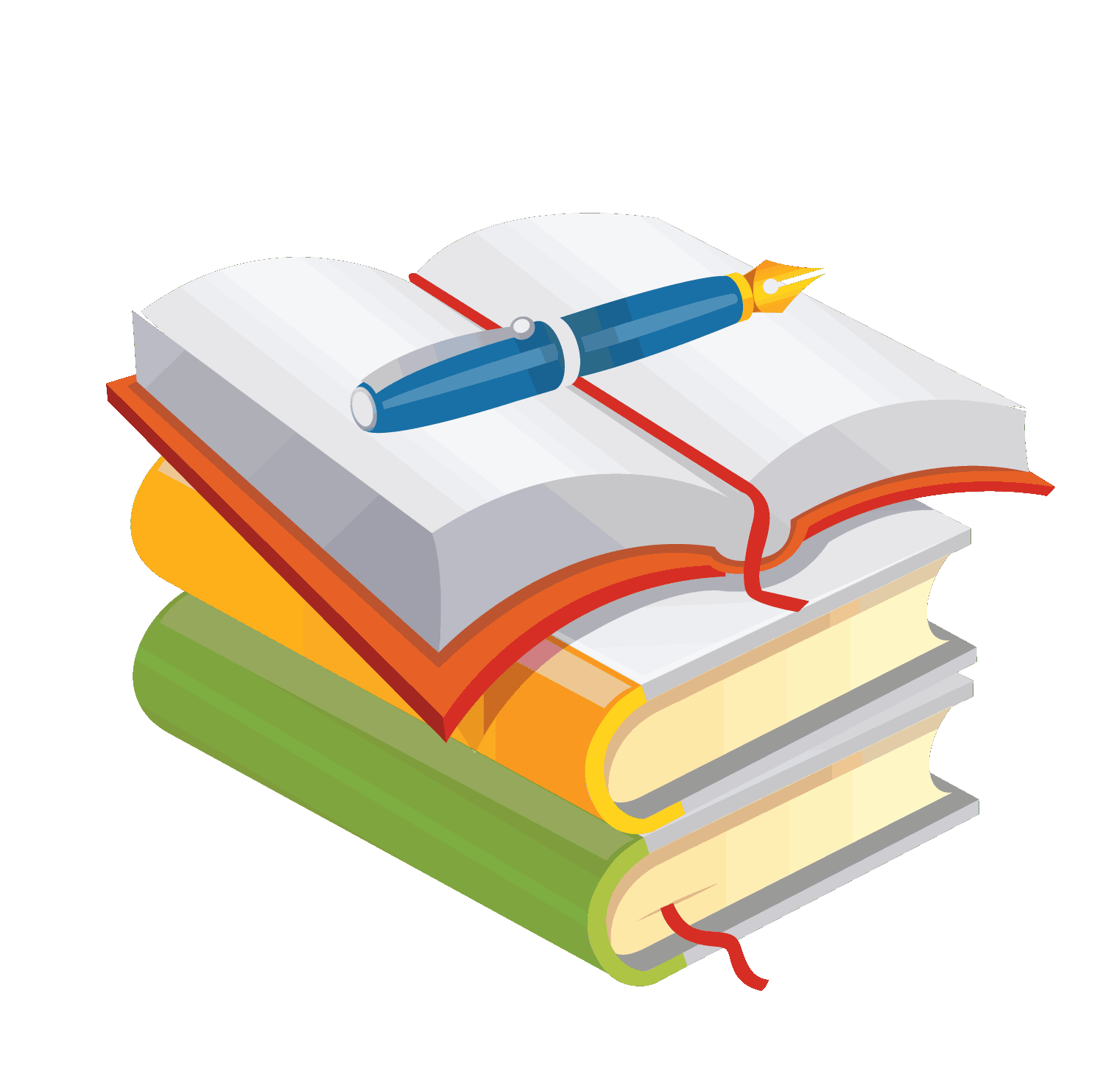 “INGLIZ TILI BILIMDONI”
№ _____
Navoiy SHXTMFMTTEBga qarashli
NAVOIY SHAHAR 12-DAVLAT 
IXTISOSLASHTIRILGAN  UMUMTA’LIM MAKTABI

2014-2015 o`quv yili davomida o`zining axborot -kommunikatsiya texnologiyalariga bo`lgan qiziqishi va 
o`quvchilar o`rtasida kompyuterdan samarali foydalanish qobiliyati bilan namuna bo`la olganligi uchun
____ - “_____”  sinf o`quvchisi 
_________________________________________________________


nominatsiyasi bilan taqdirlanadi.

Maktab direktori:		A.Azimov 
2015-yil ___-may
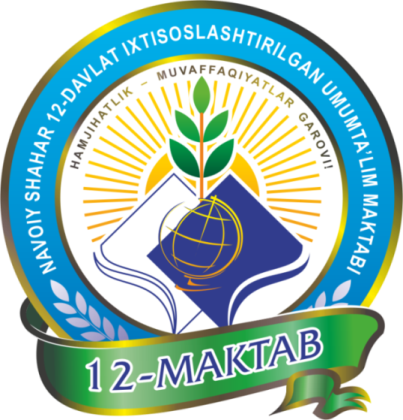 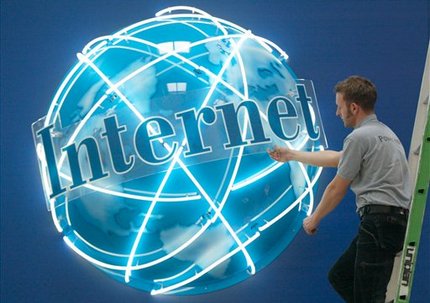 “KOMPYUTER BILIMDONI”
№ _____
Navoiy SHXTMFMTTEBga qarashli
NAVOIY SHAHAR 12-DAVLAT 
IXTISOSLASHTIRILGAN  UMUMTA’LIM MAKTABI

2014-2015 o`quv yili davomida o`zining o`tkir zehni, 
teran fikrlashi va kitobga bo`lgan qiziqishi hamda  
o`quvchilar o`rtasida eng ko`p kitob o`qib, 
namuna va ibrat bo`la olganligi uchun
____ - “_____”  sinf o`quvchisi 
_________________________________________________________


nominatsiyasi bilan taqdirlanadi.

Maktab direktori:		A.Azimov 
2015-yil ___-may
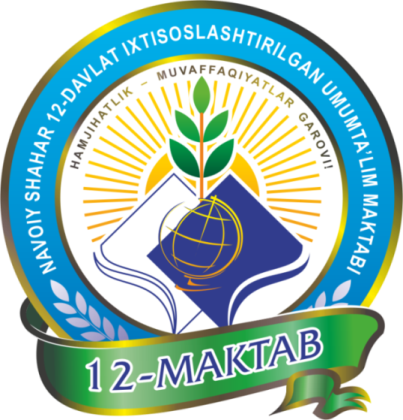 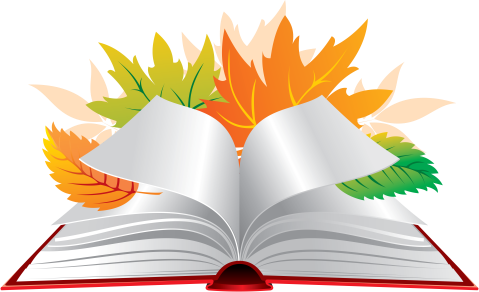 “ENG FAOL KITOBXON”
№ _____
Navoiy SHXTMFMTTEBga qarashli
NAVOIY SHAHAR 12-DAVLAT 
IXTISOSLASHTIRILGAN  UMUMTA’LIM MAKTABI

2014-2015 o`quv yili davomida sport musobaqalaridagi 
faol ishtiroki, o`quvchi yoshlar o`rtasida sog`lom turmush tarzini targ`ib qilishda namuna va ibrat bo`la olganligi uchun
____ - “_____”  sinf o`quvchisi 
_________________________________________________________



nominatsiyasi bilan taqdirlanadi.

Maktab direktori:		A.Azimov 
2015-yil ___-may
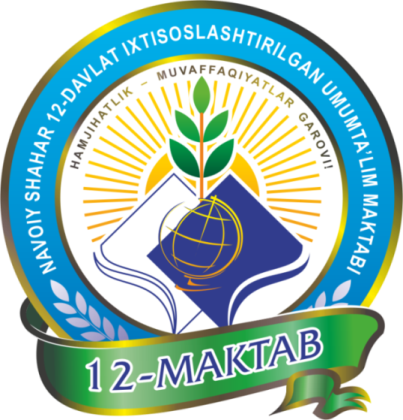 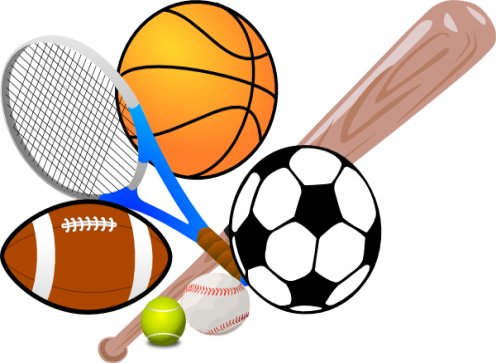 “ENG FAOL SPORTCHI”
№ _____